BỮA TIỆC BÍ MẬT
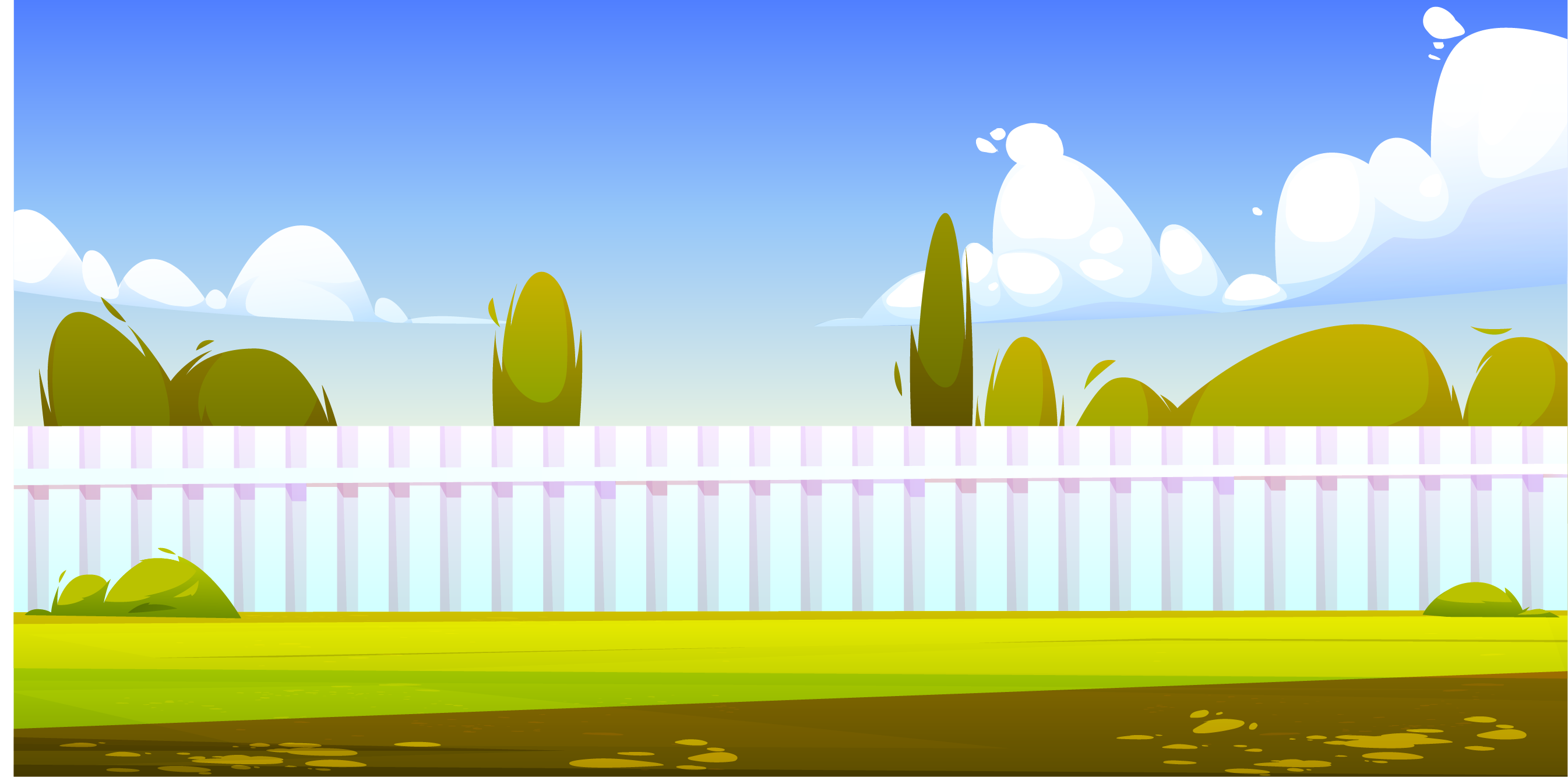 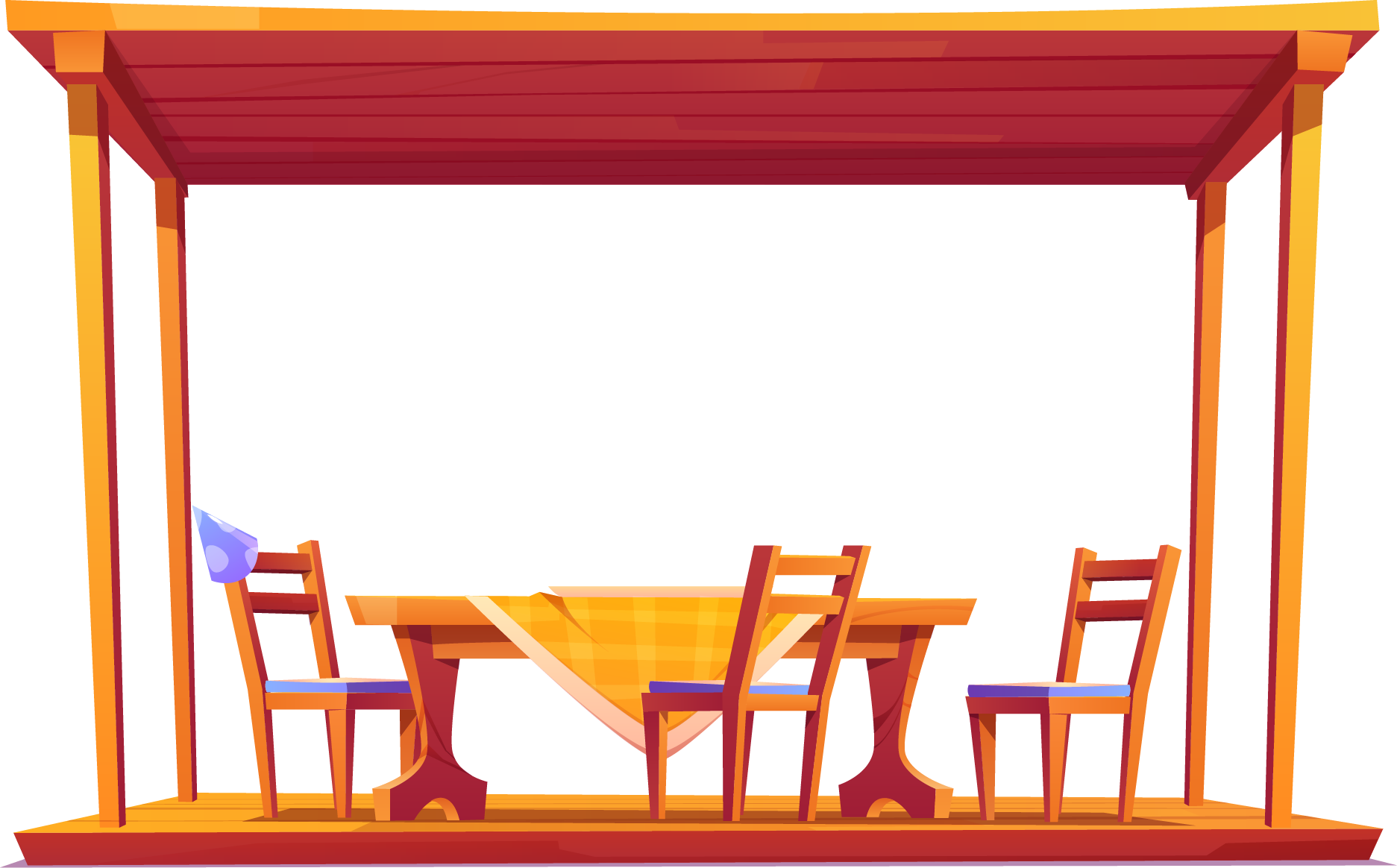 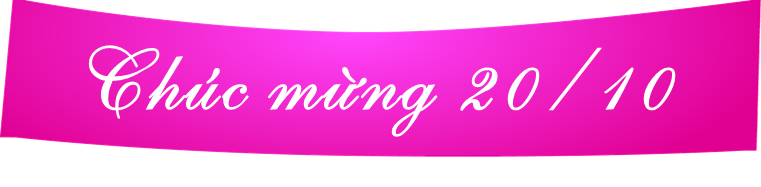 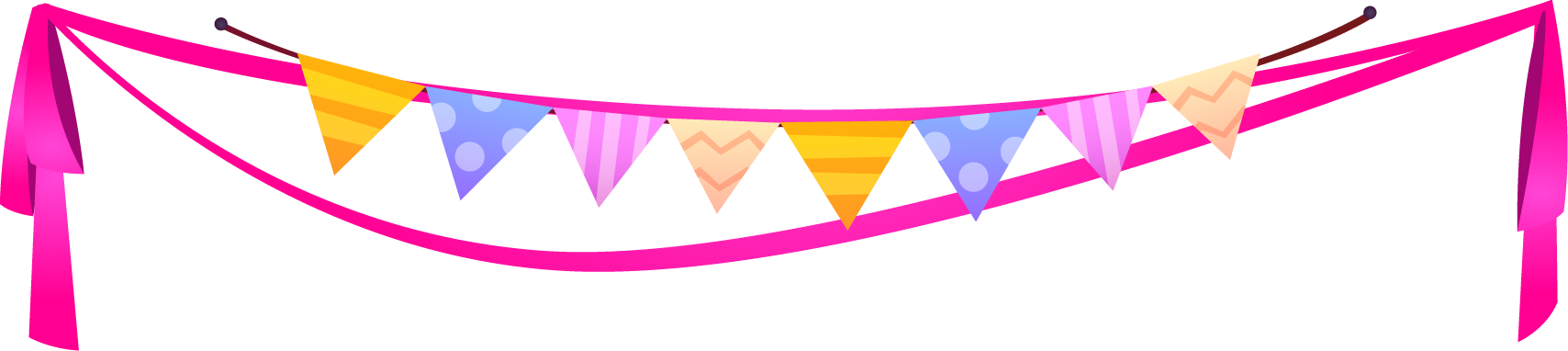 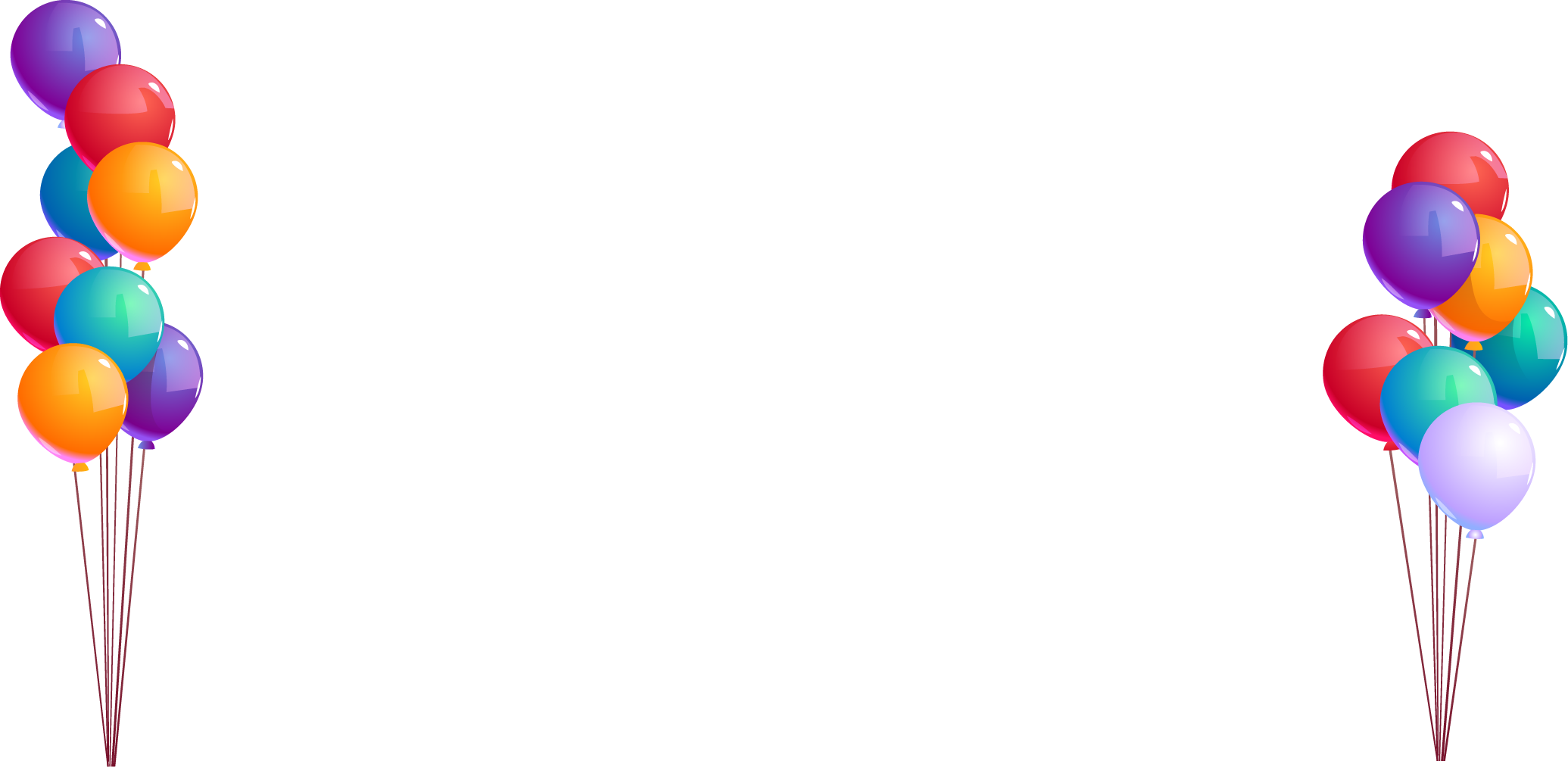 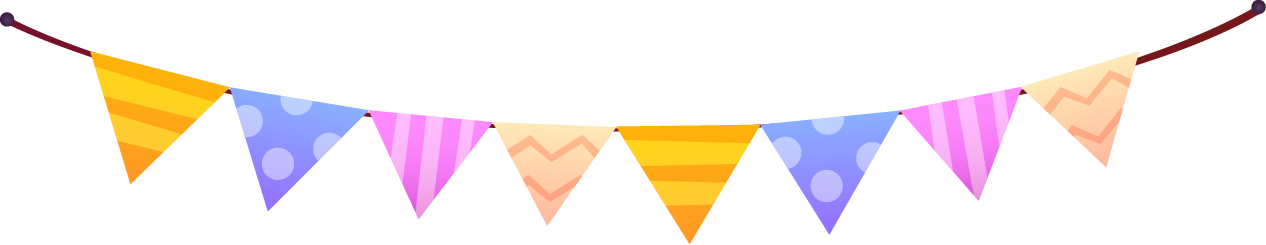 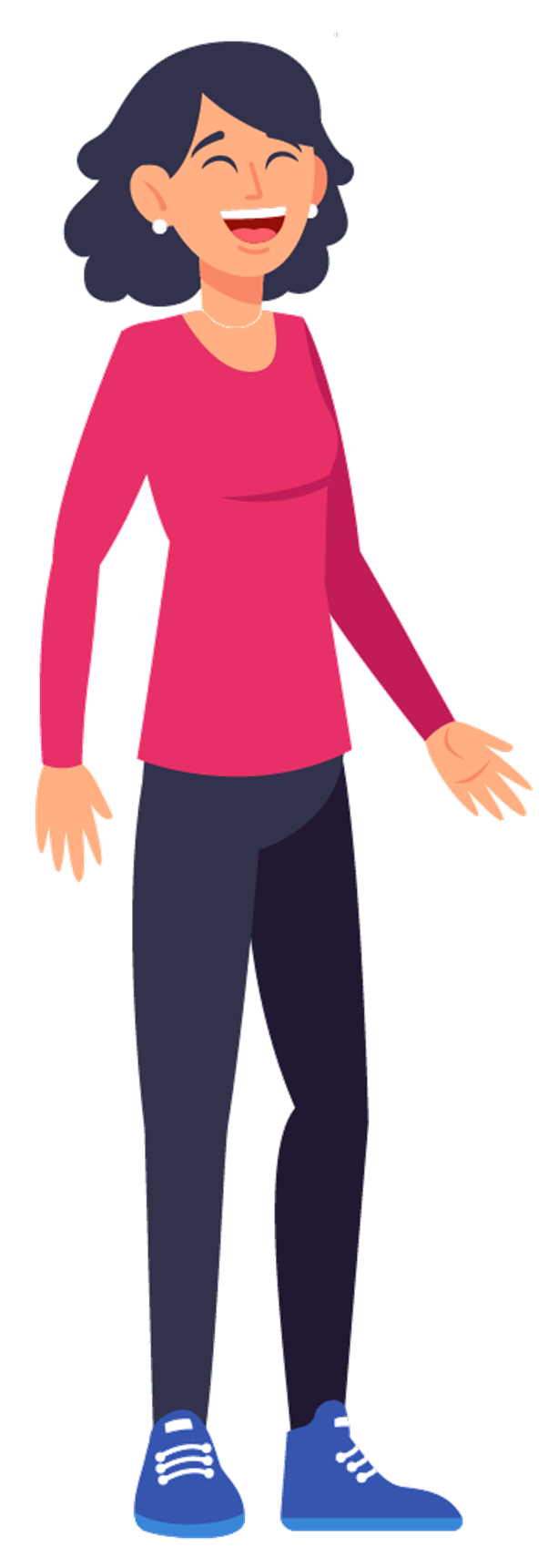 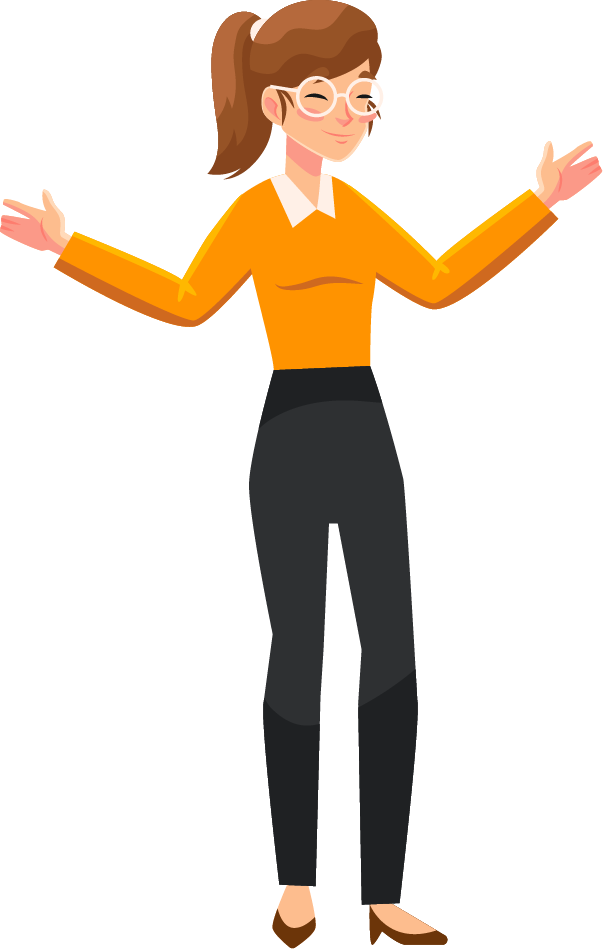 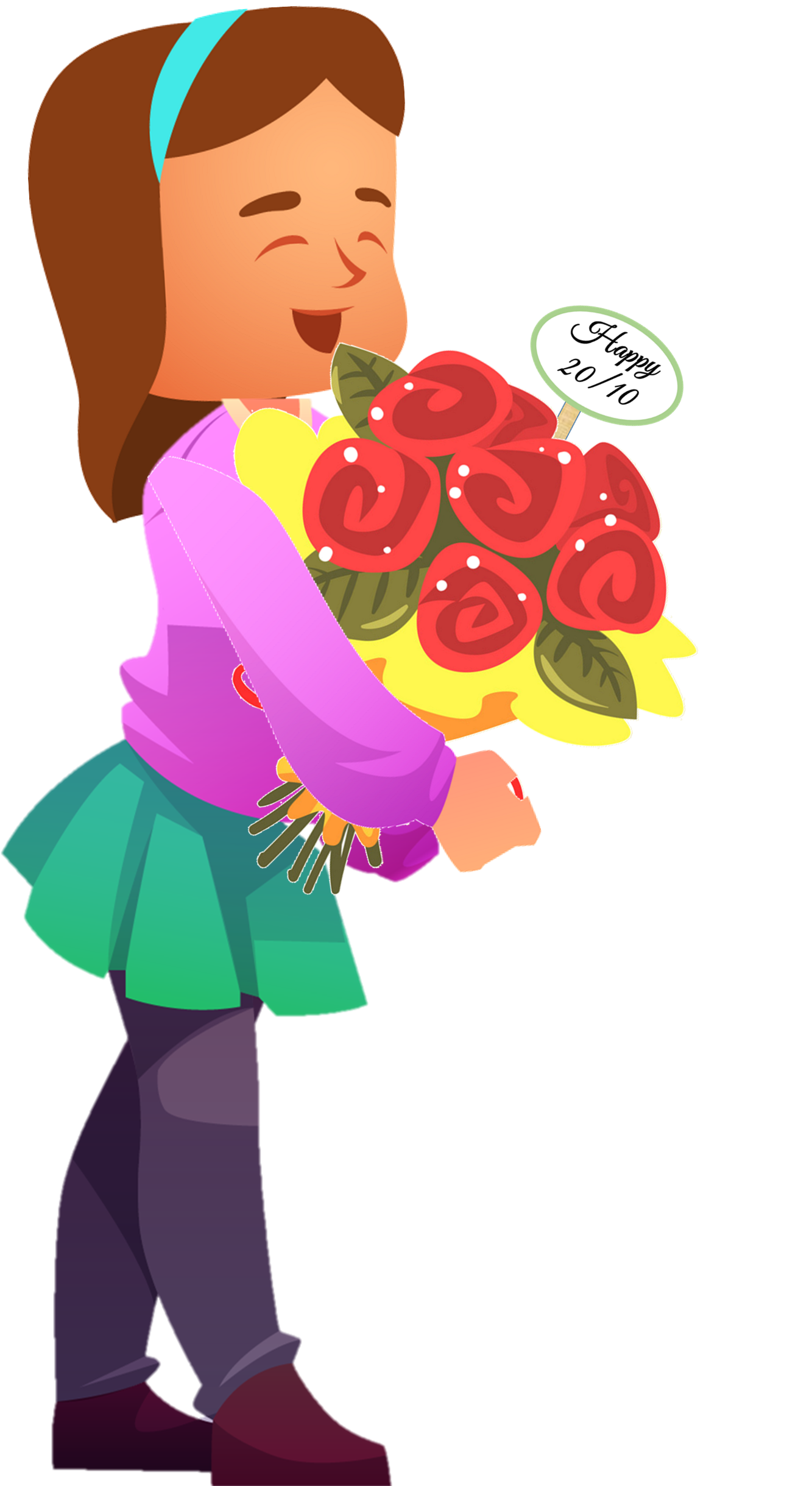 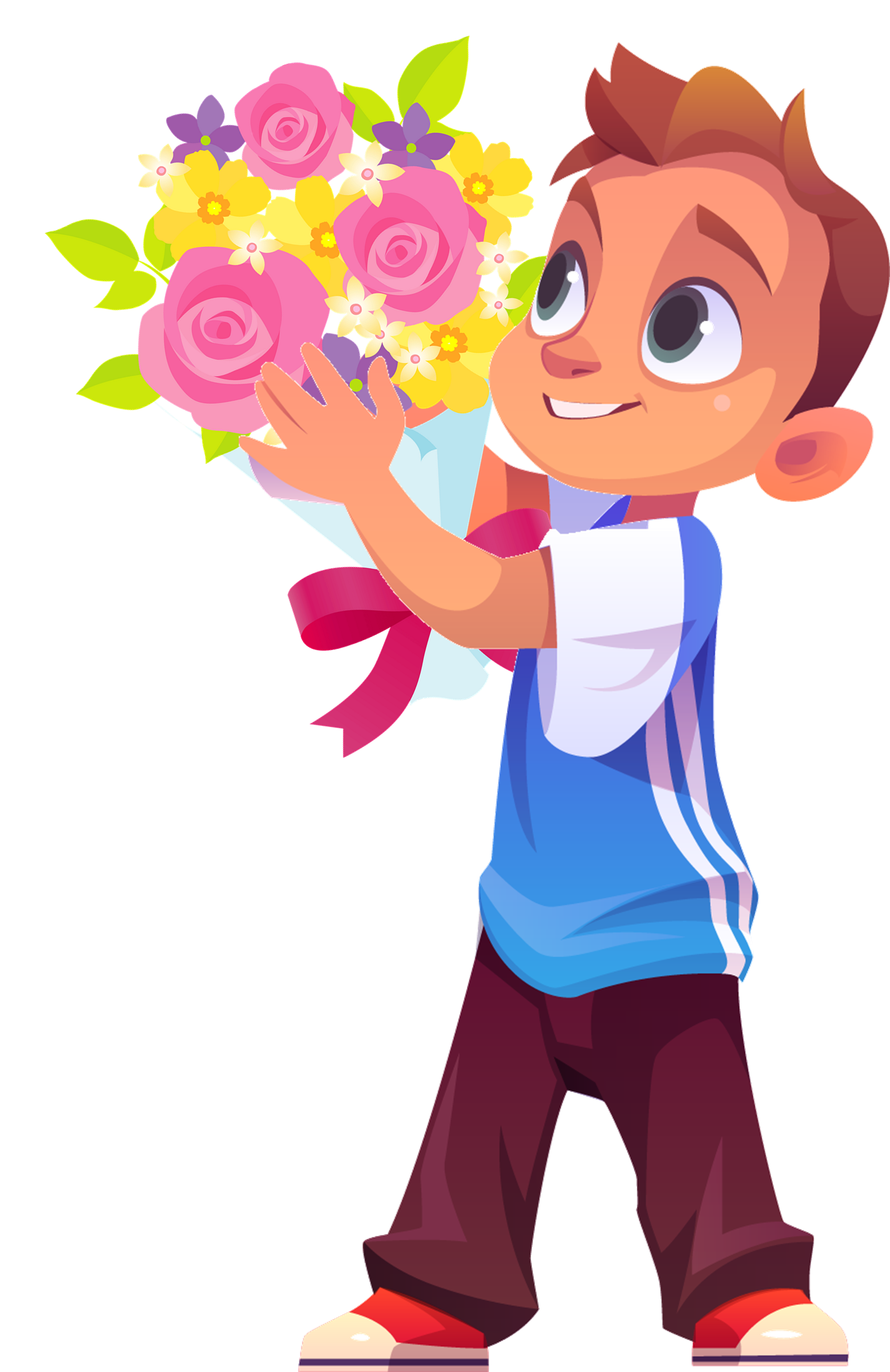 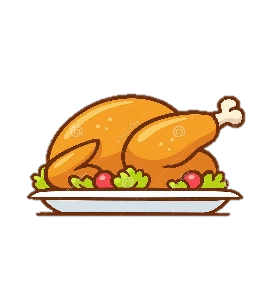 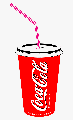 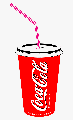 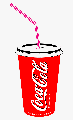 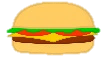 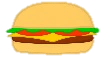 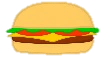 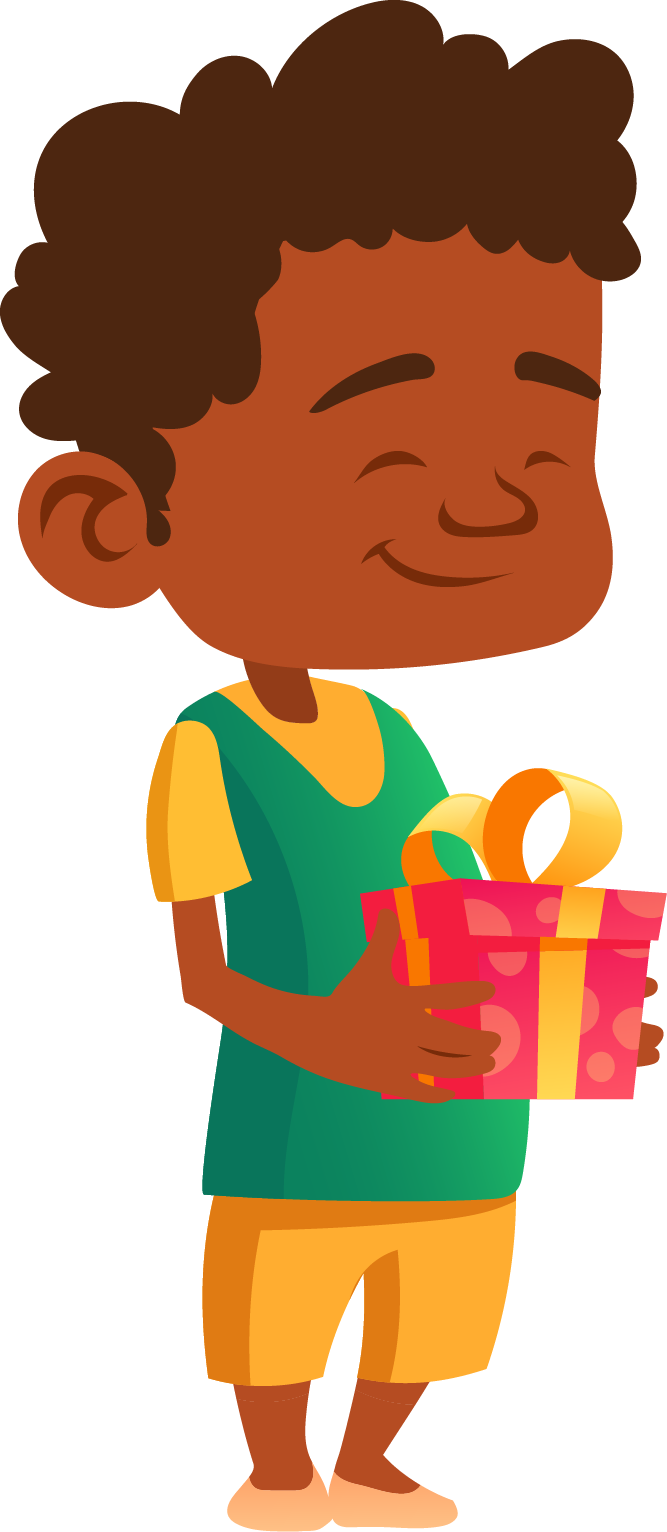 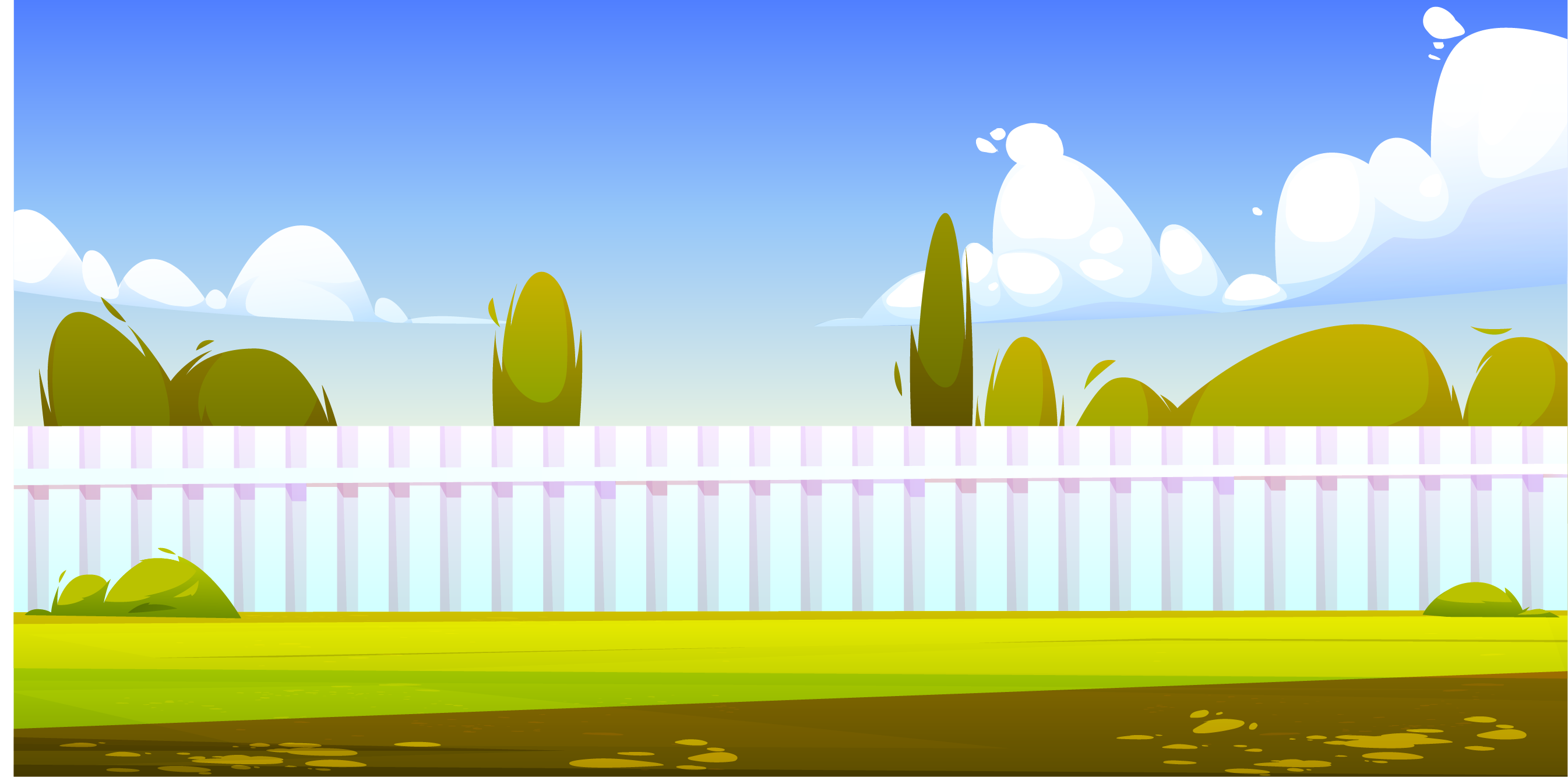 Sắp đến ngày 20/10, hôm nay mẹ sẽ dẫn cô giáo đến nhà chơi. Các con hãy chuẩn bị 1 bữa tiệc 20/10 bất ngờ cho mẹ và cô giáo nhé ^^
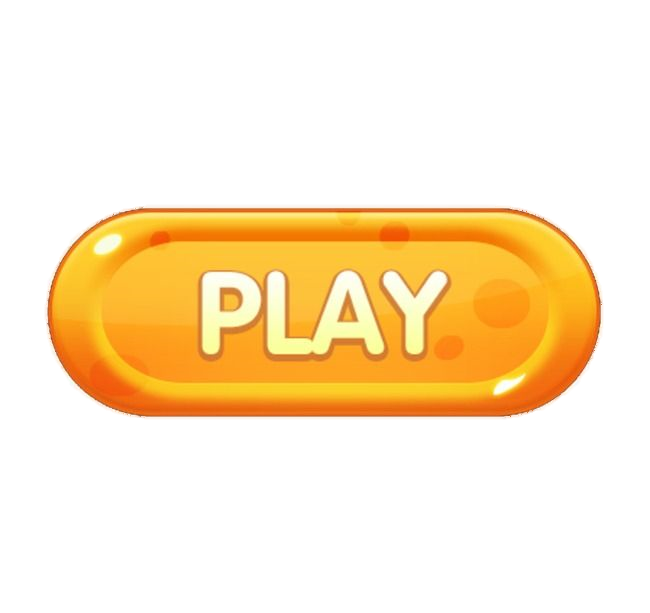 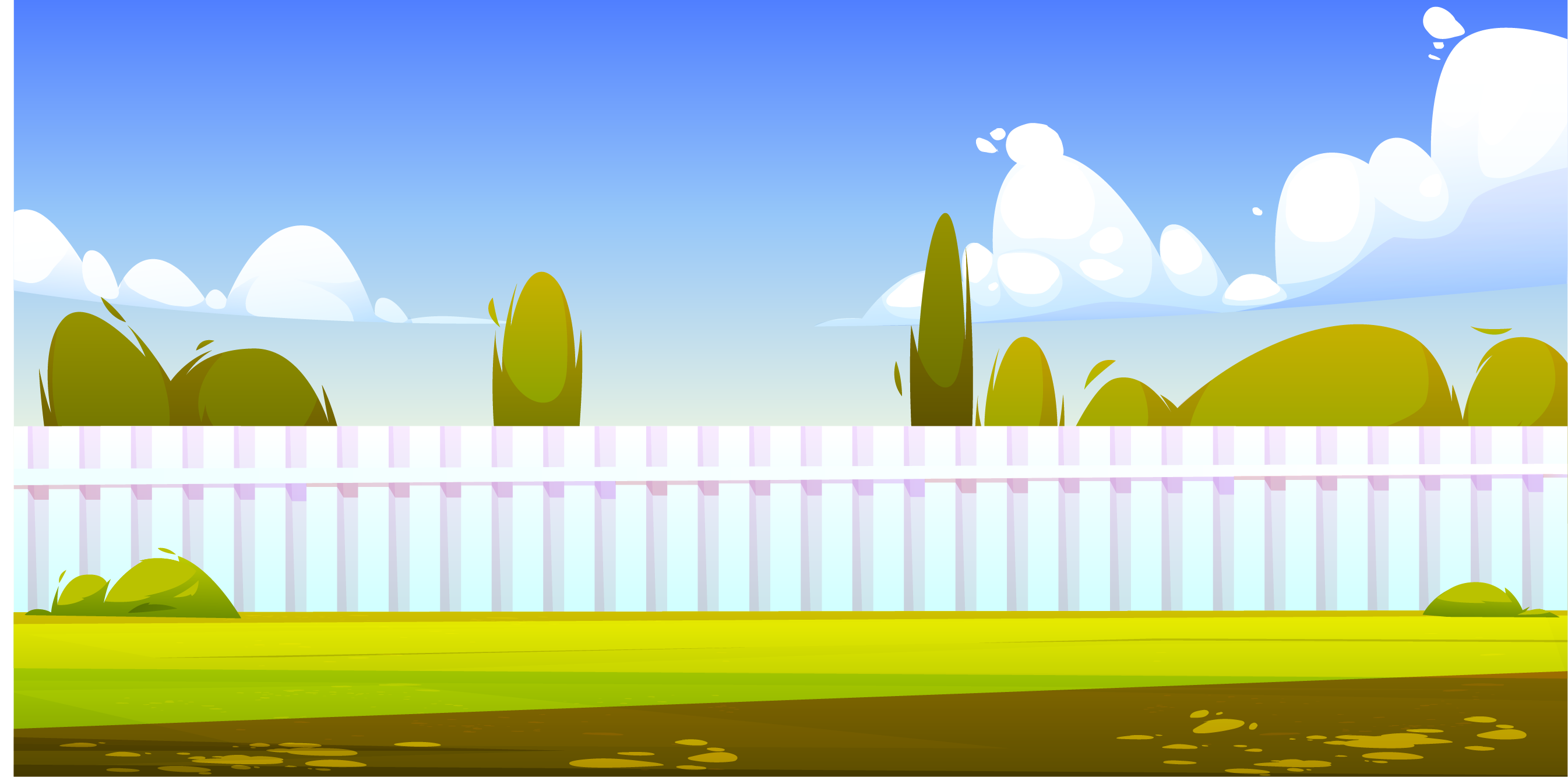 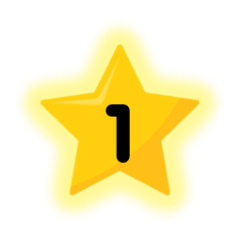 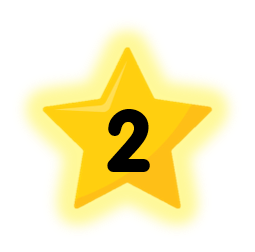 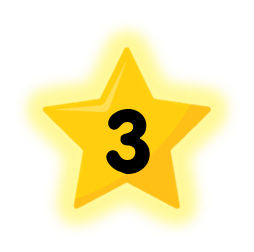 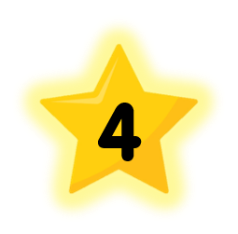 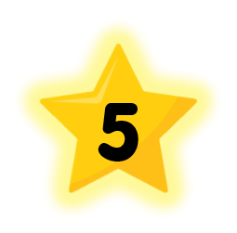 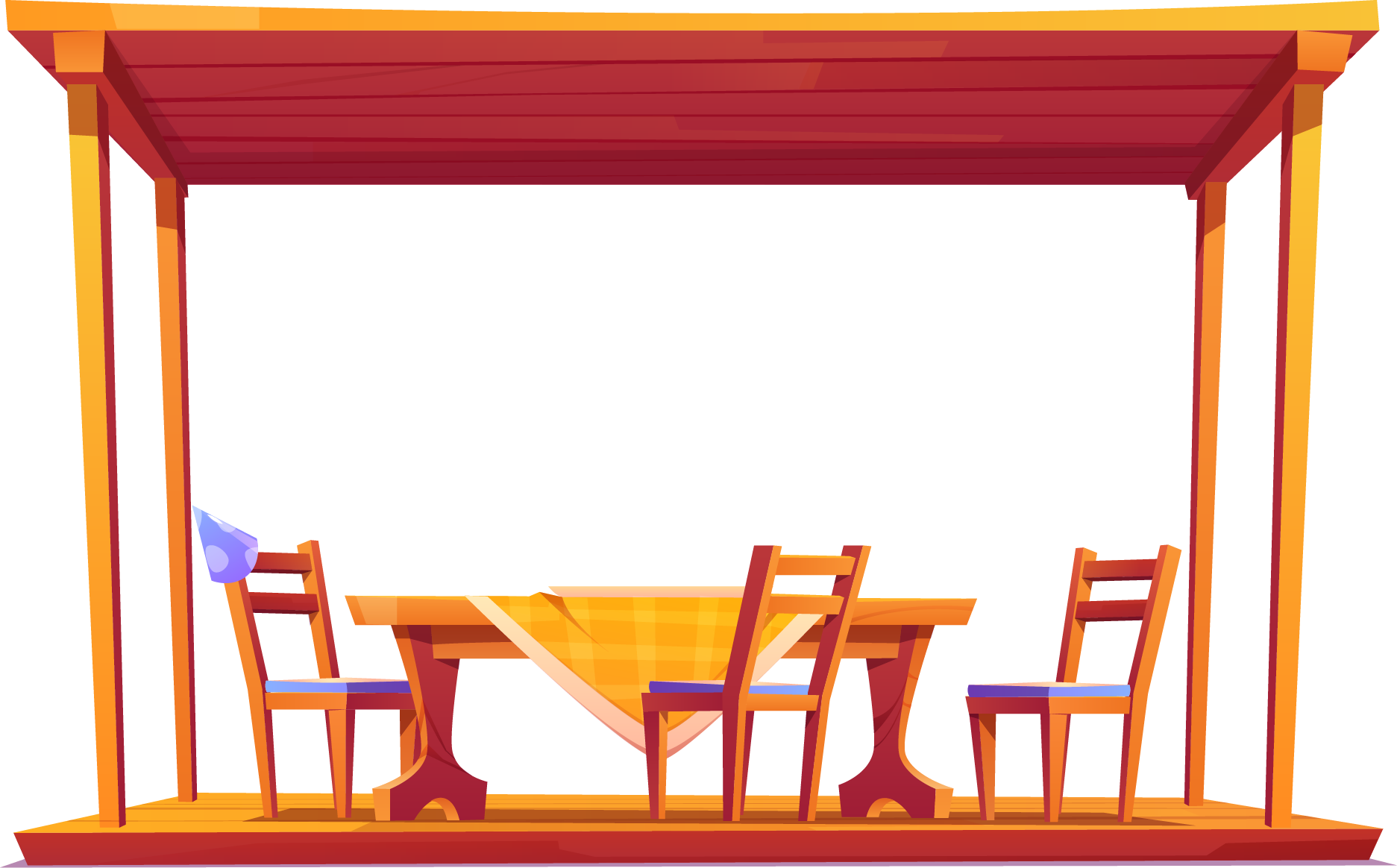 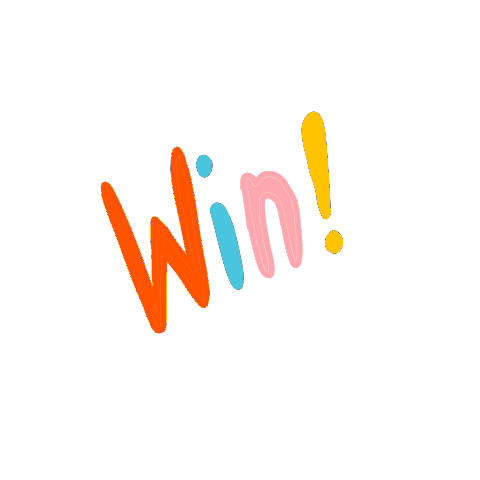 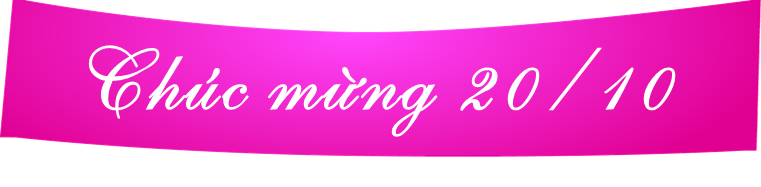 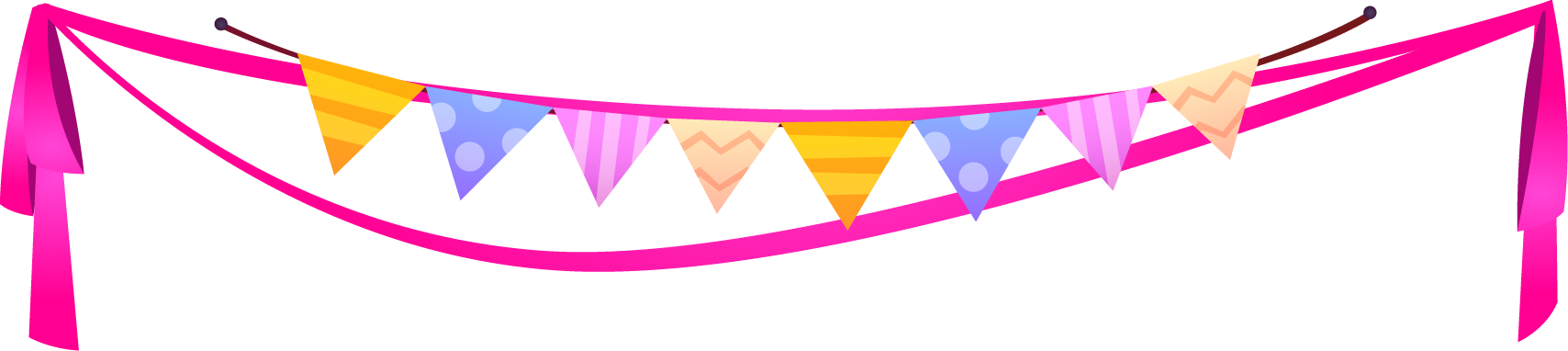 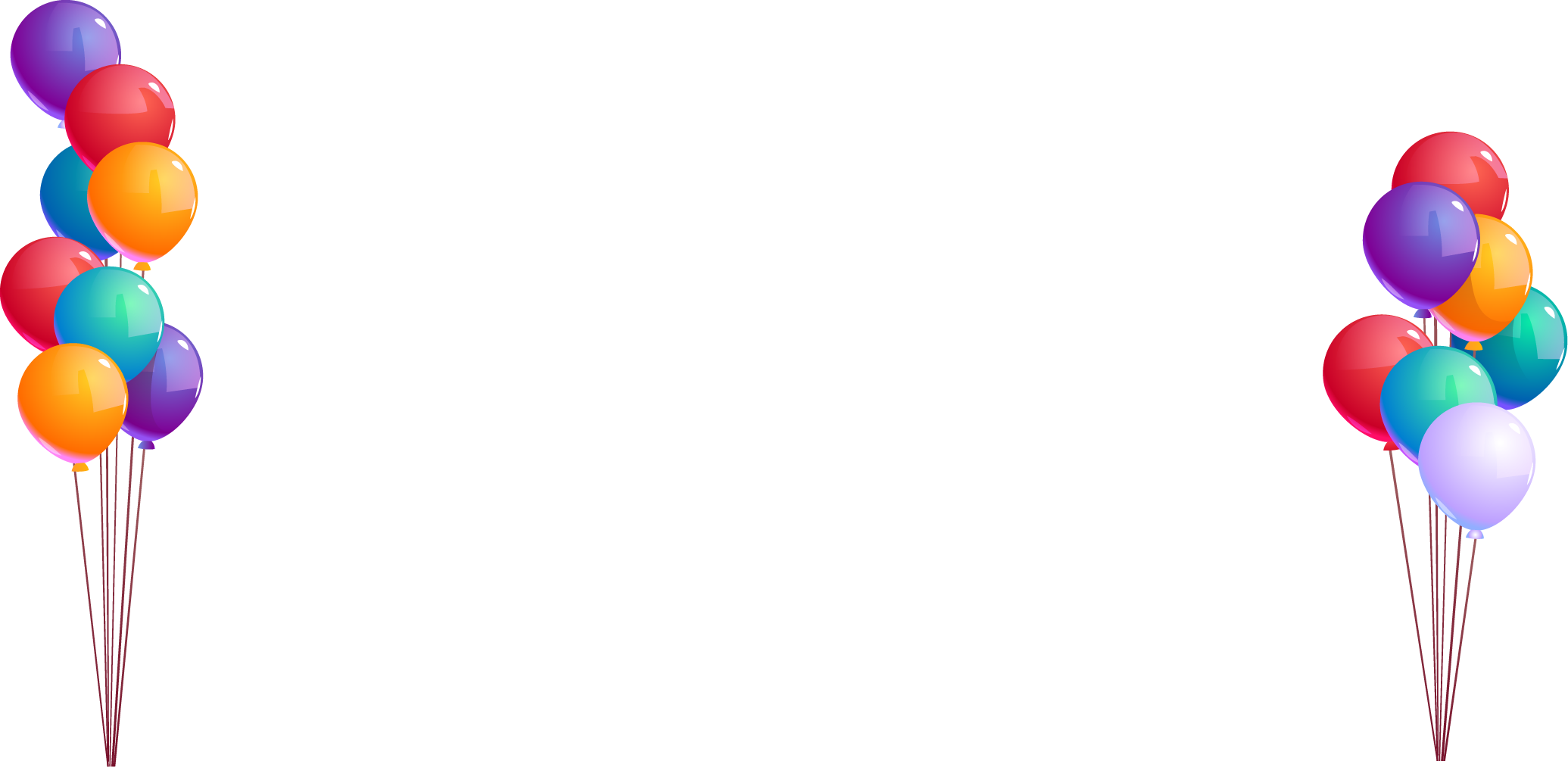 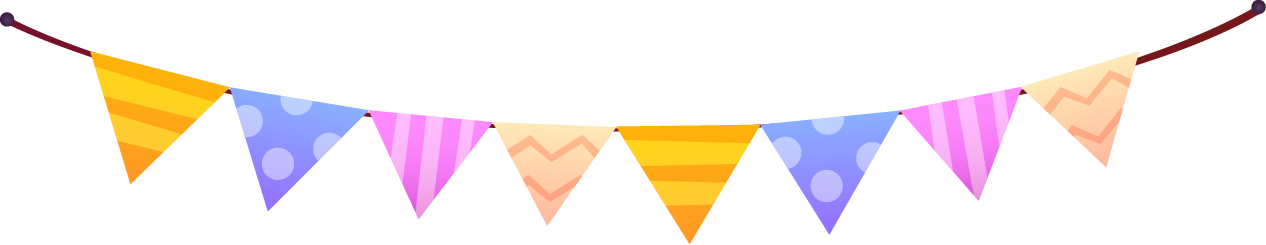 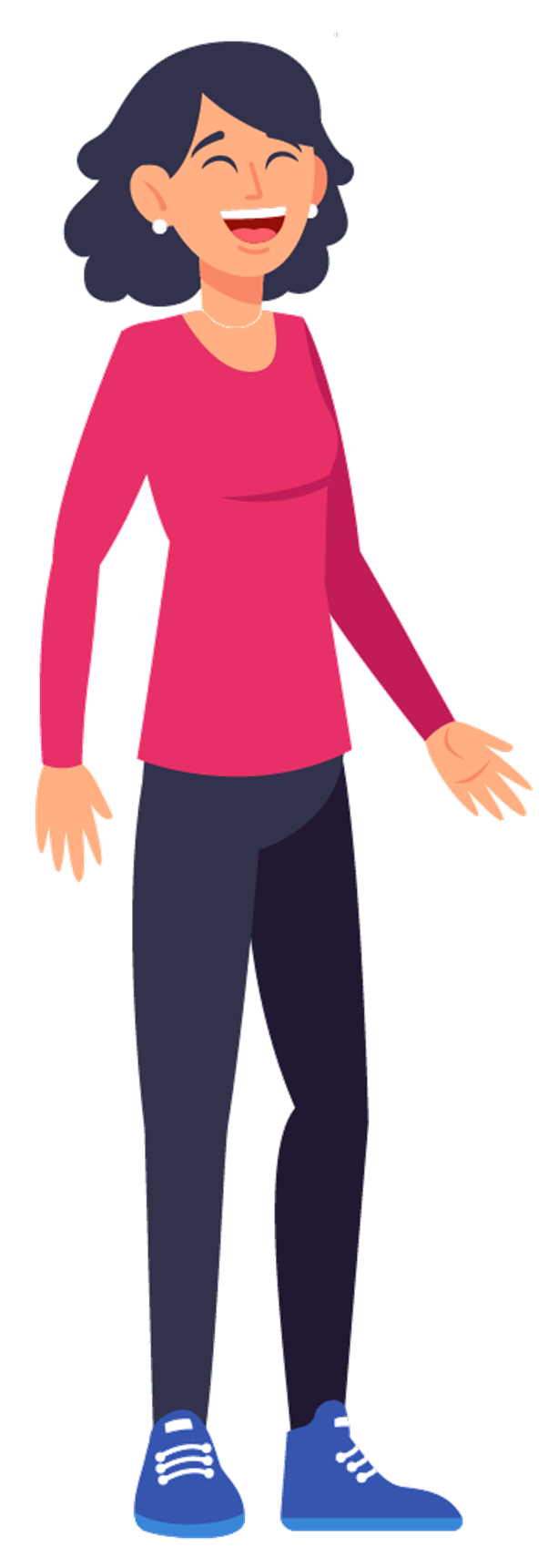 Chúc mẹ và cô ngày 20/10 
vui vẻ
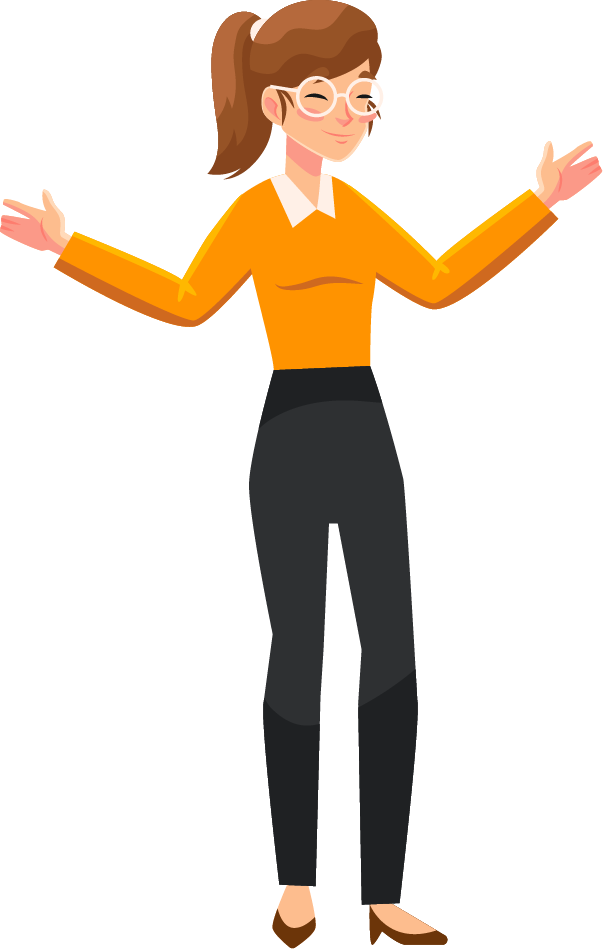 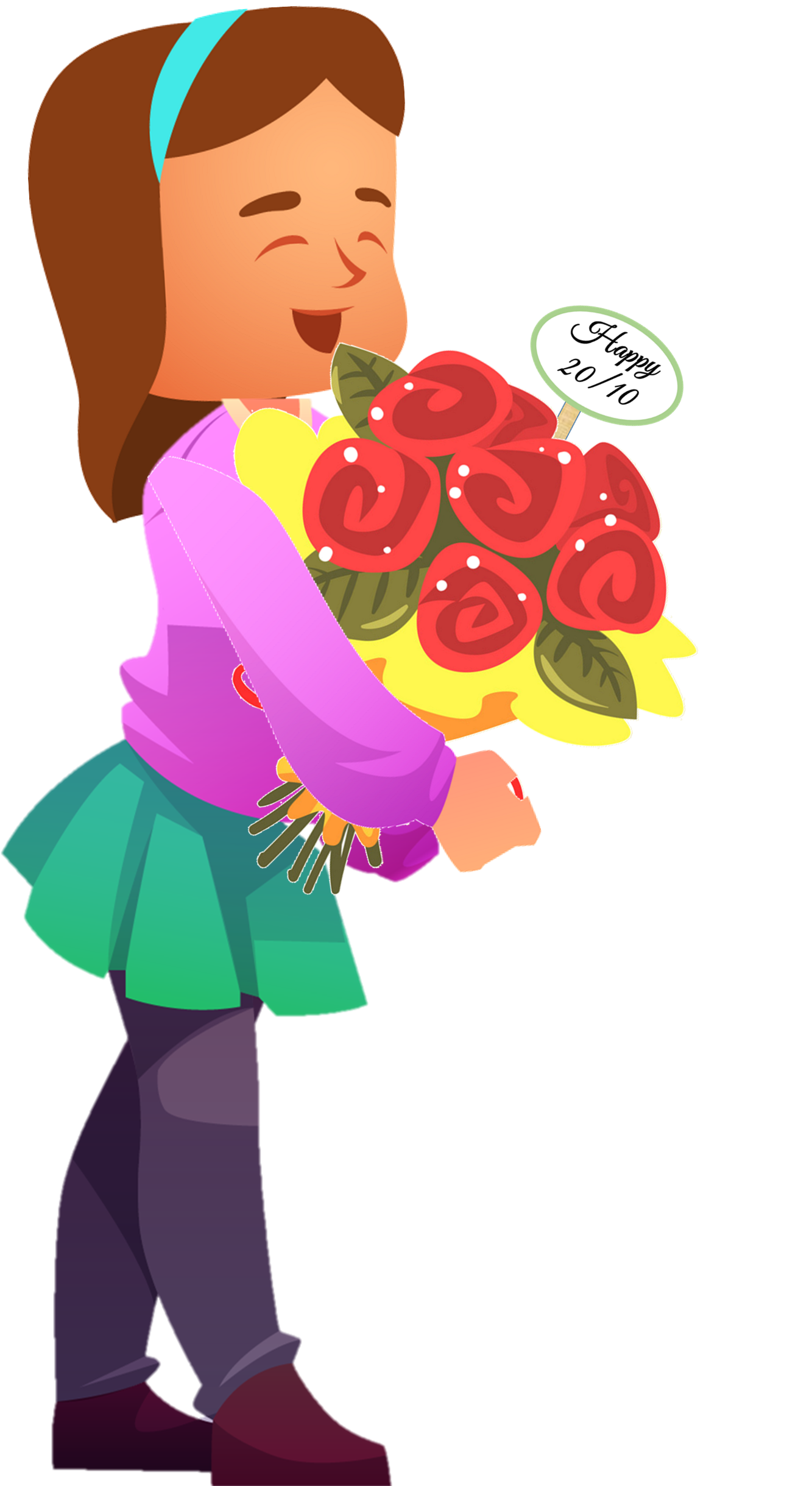 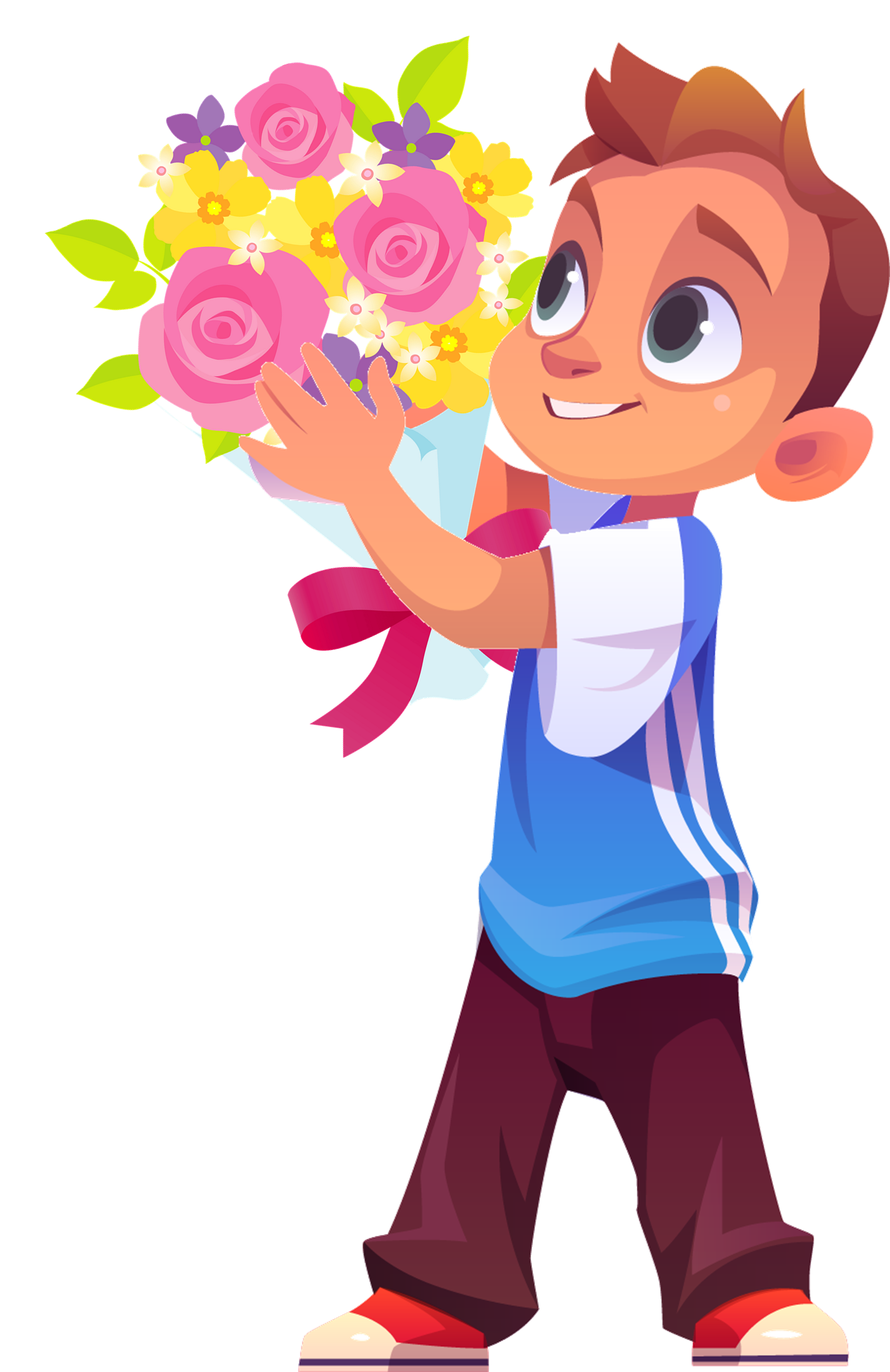 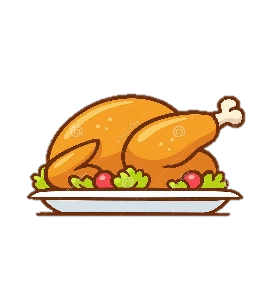 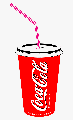 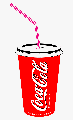 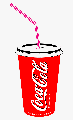 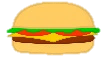 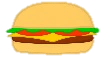 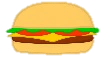 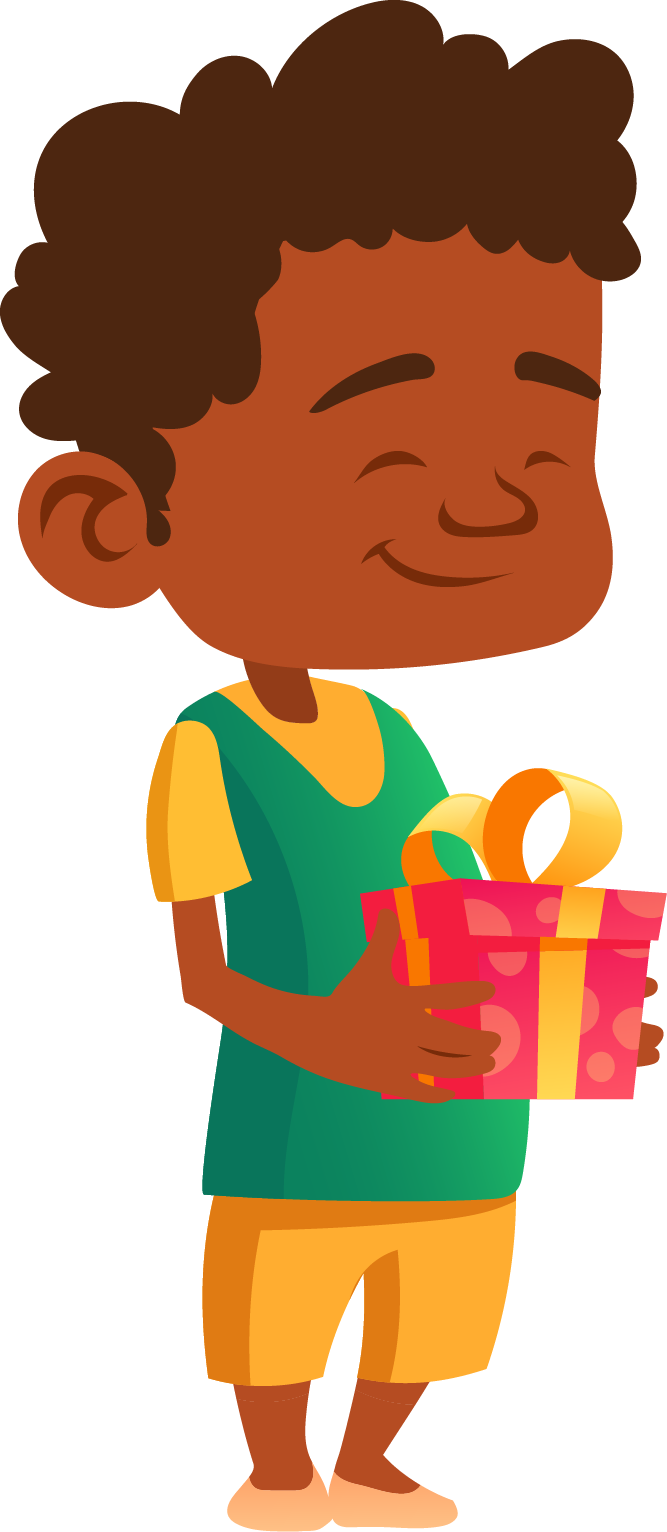 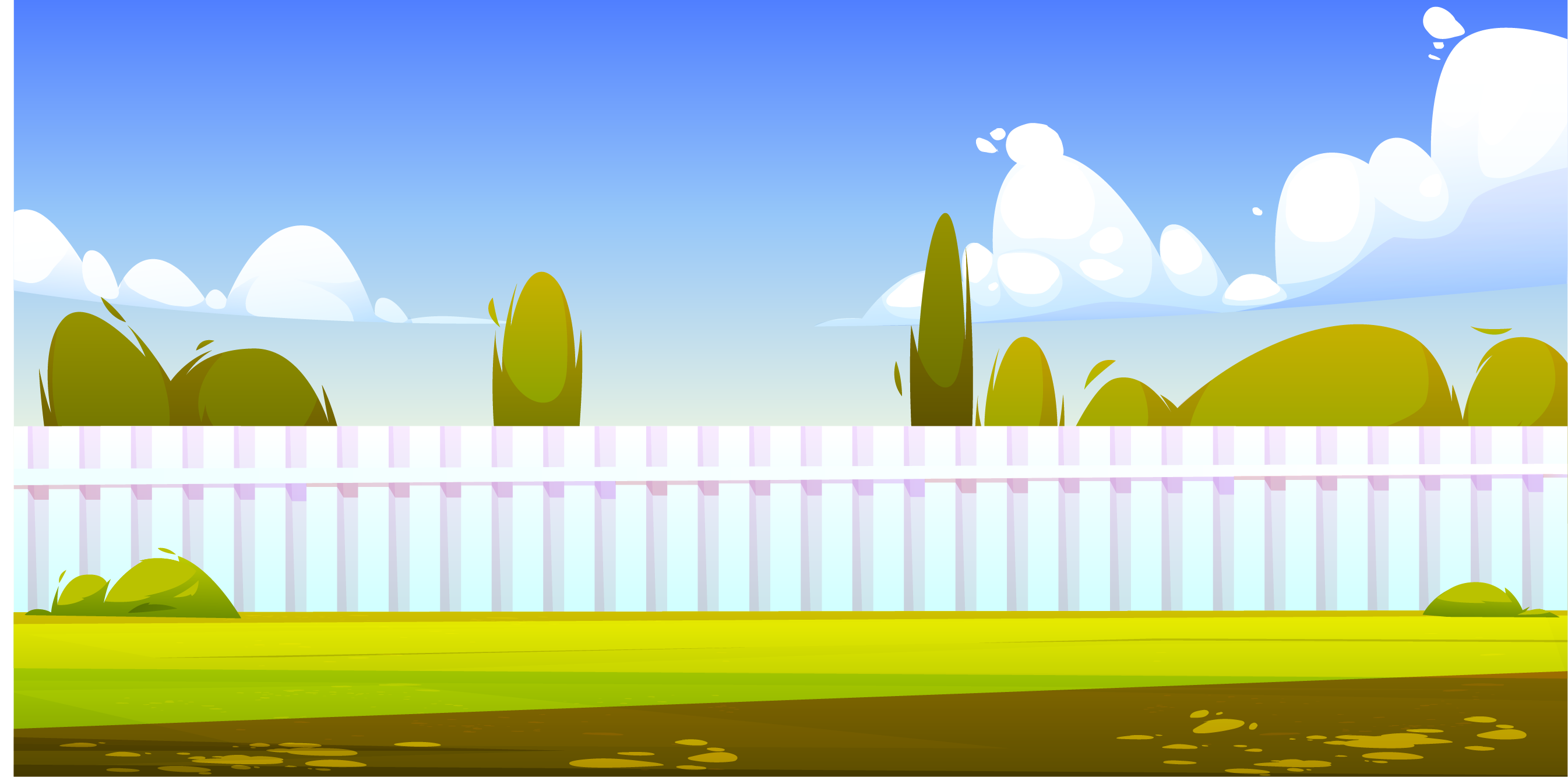 Dì Tö laø ai?
CÂU HỎI:
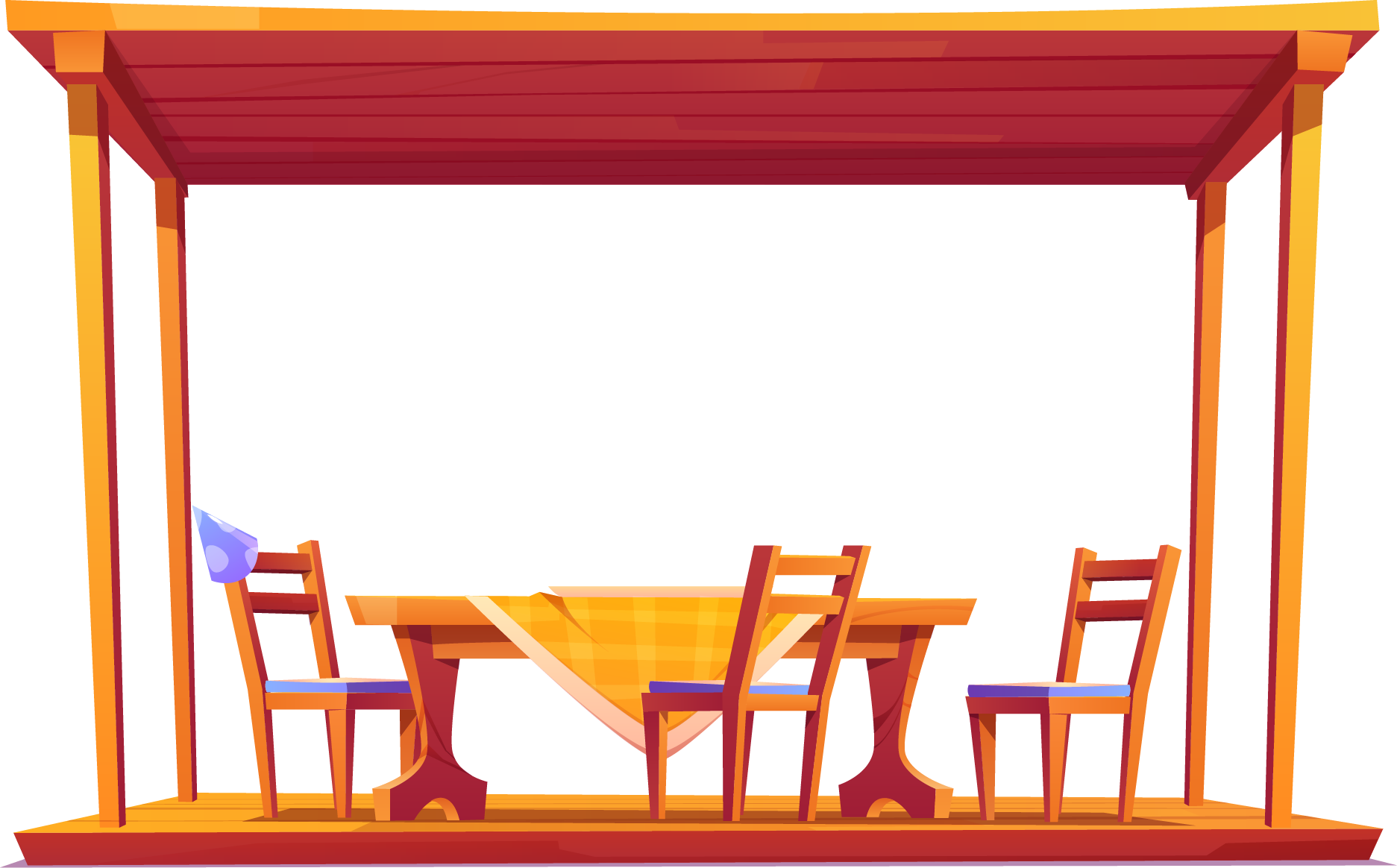 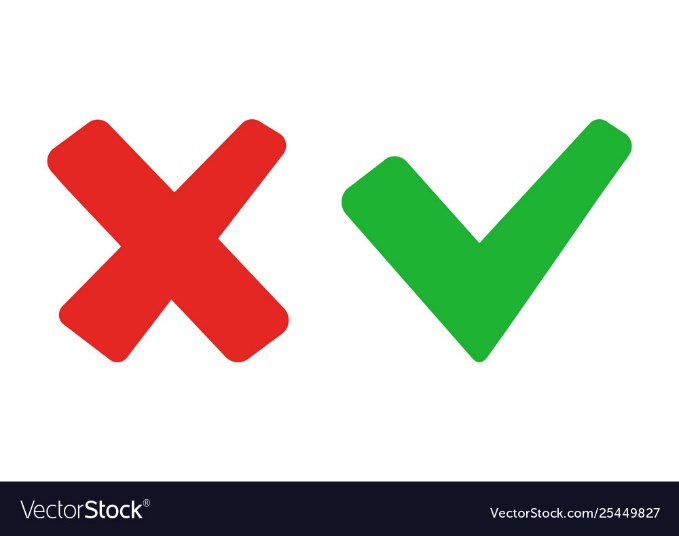 B. y taù
A. baùc só
C. Ca só
D. giaùo vieân
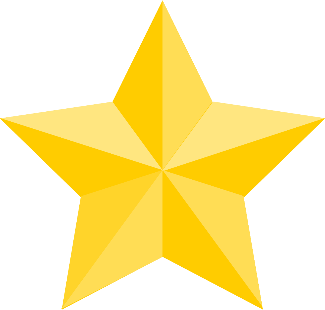 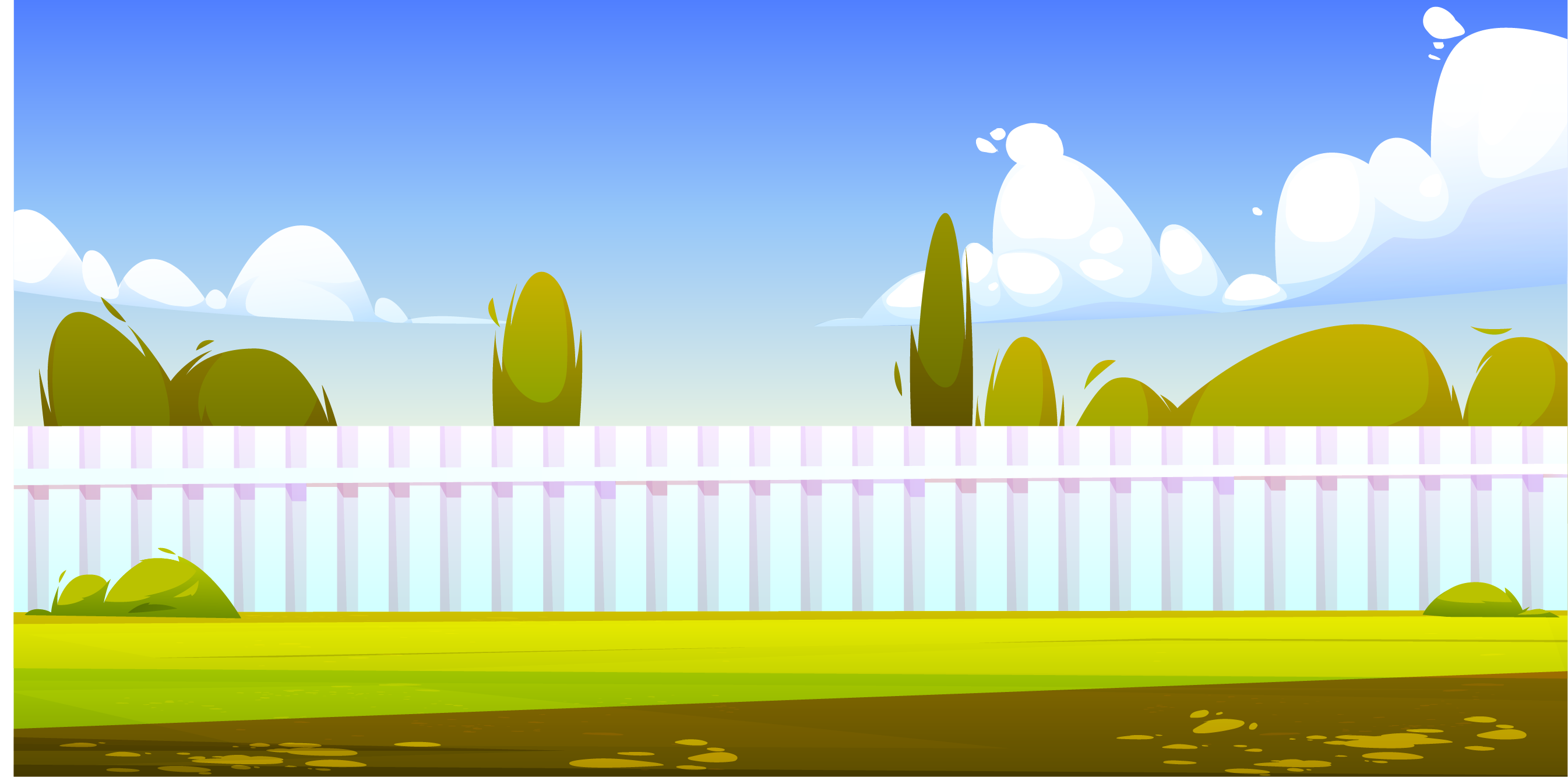 Tröa qua, dì Tö ñi ñaâu?
CÂU HỎI:
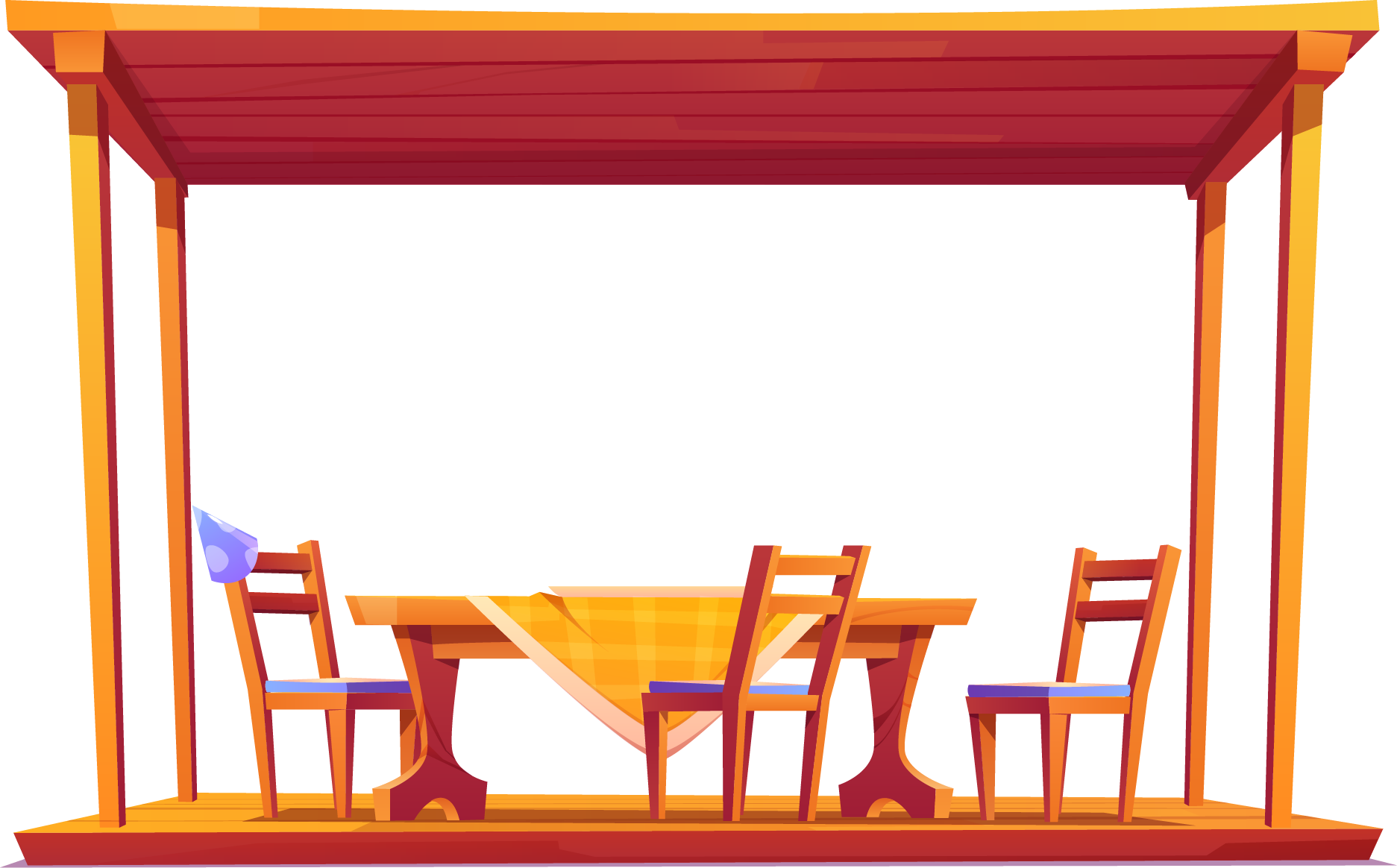 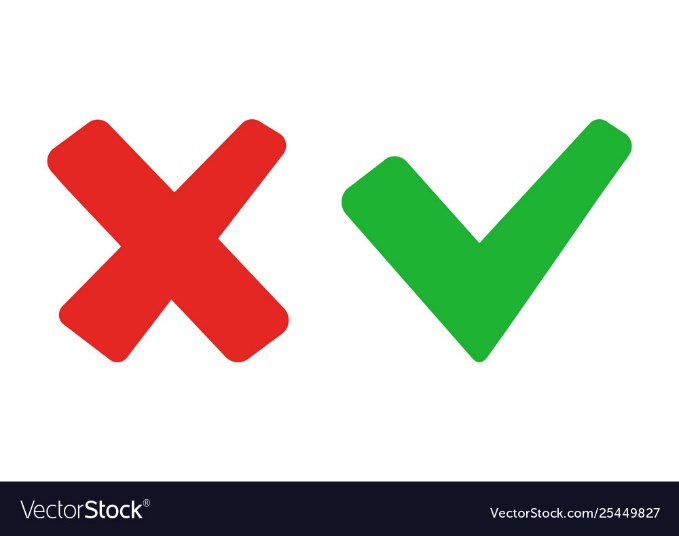 A. y teá xaõ
B. ñi chôï
C. ñi du lòch
D. ñi sieâu thò
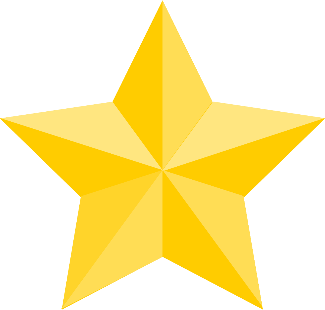 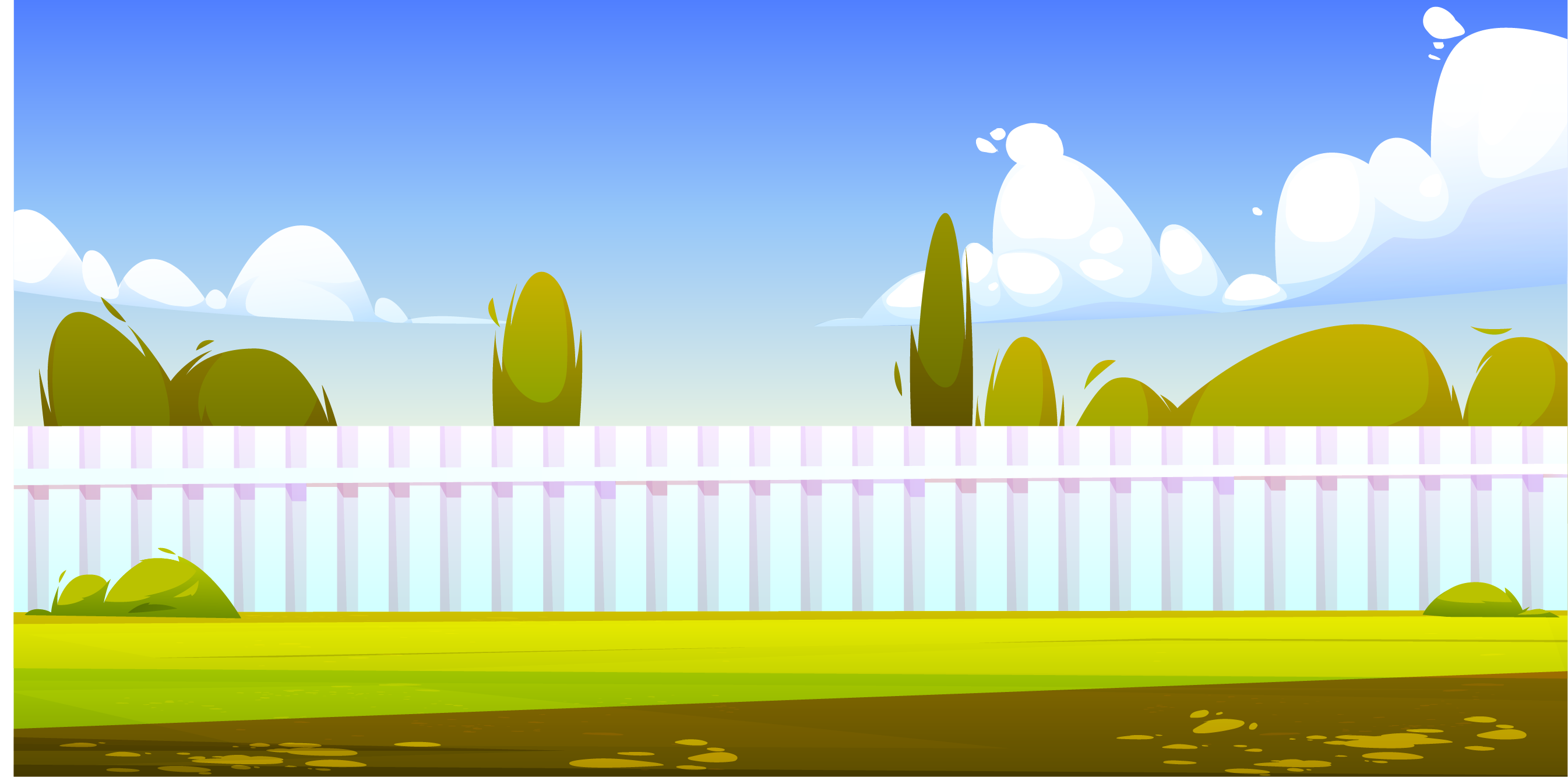 Haø veõ gì?
CÂU HỎI:
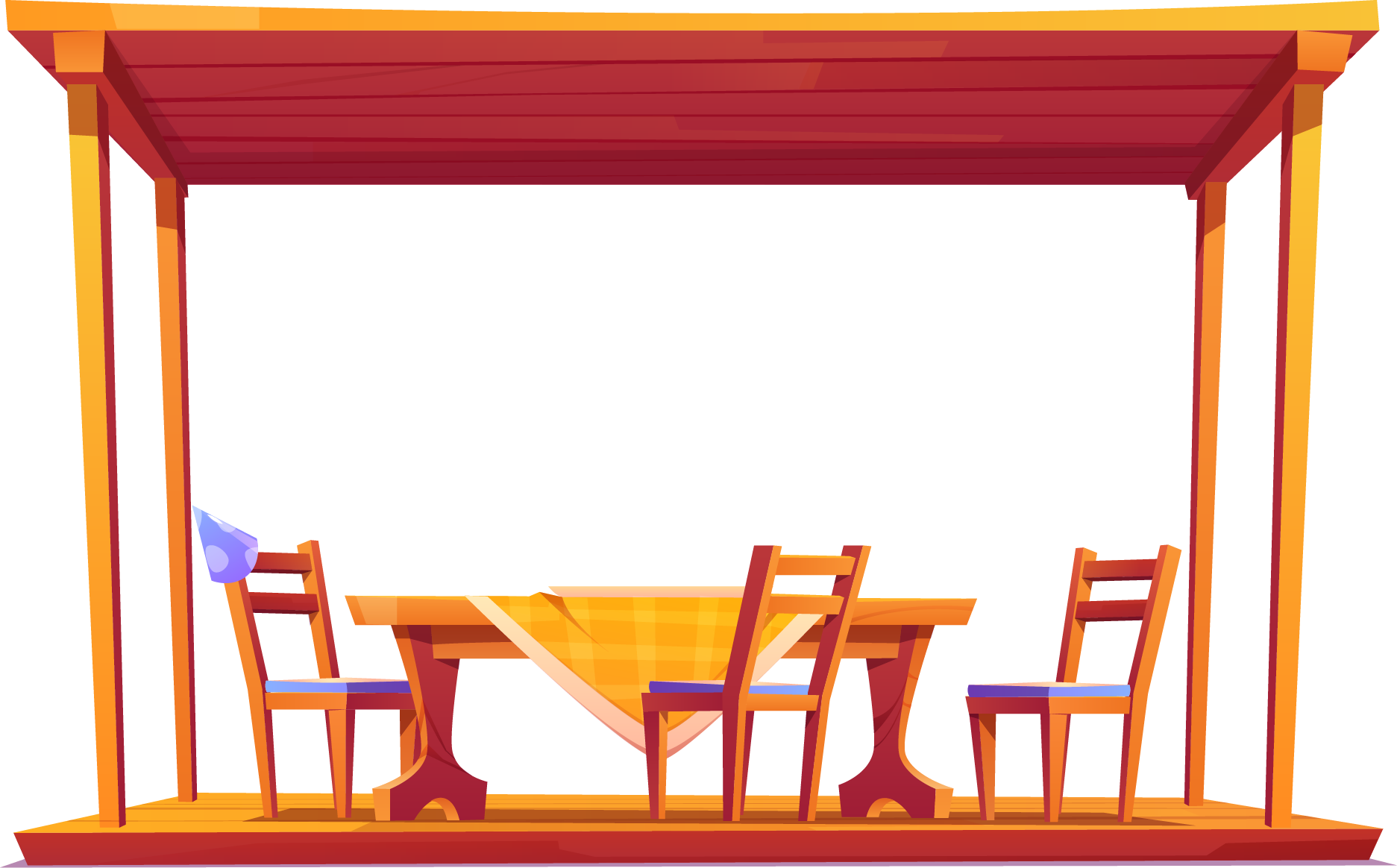 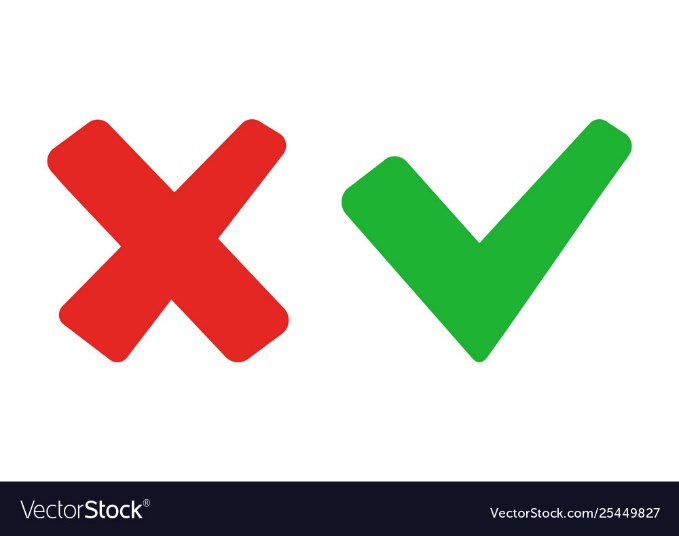 B. Caû C vaø D
A. Haø veõ hoa, veõ coû.
C. Haø veõ laù, veõ ve.
D. Haø veõ caû beù Leâ.
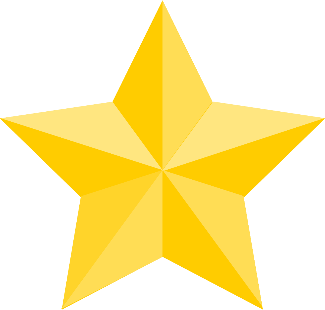 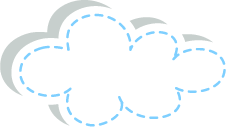 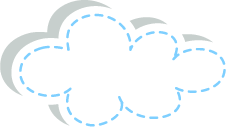 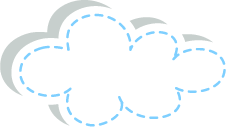 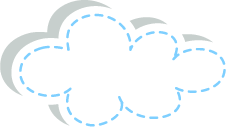 ngh
con ve
ng
ng
…..·
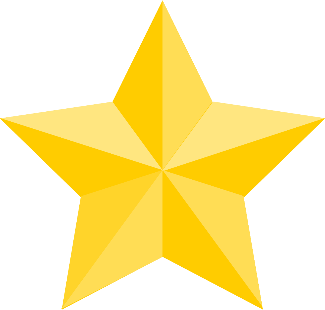 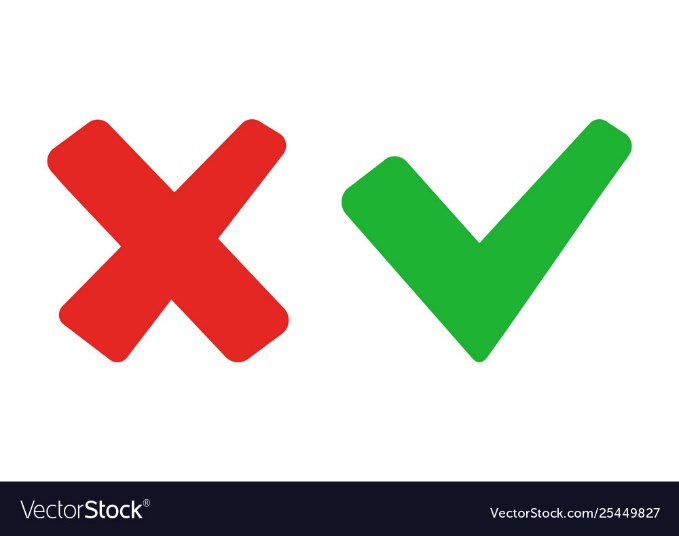 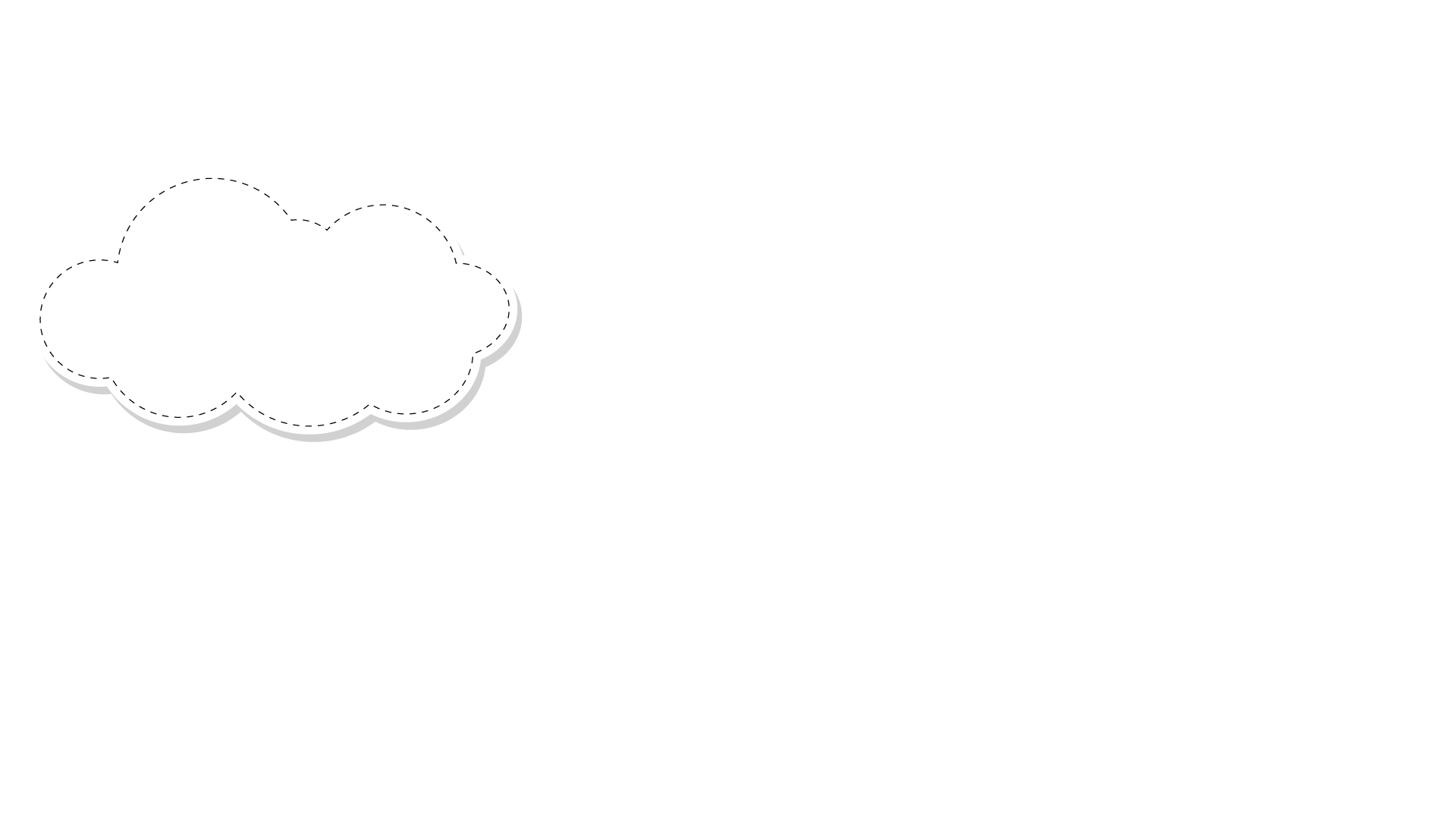 CÂU HỎI:
Nèi ®Ó t¹o thµnh c©u:
Mẹ
ở ngã tư.
Nhà bà
ru bé ngủ.
cho bé rổ khế.
Chú Tư
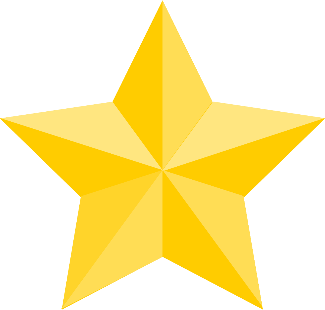 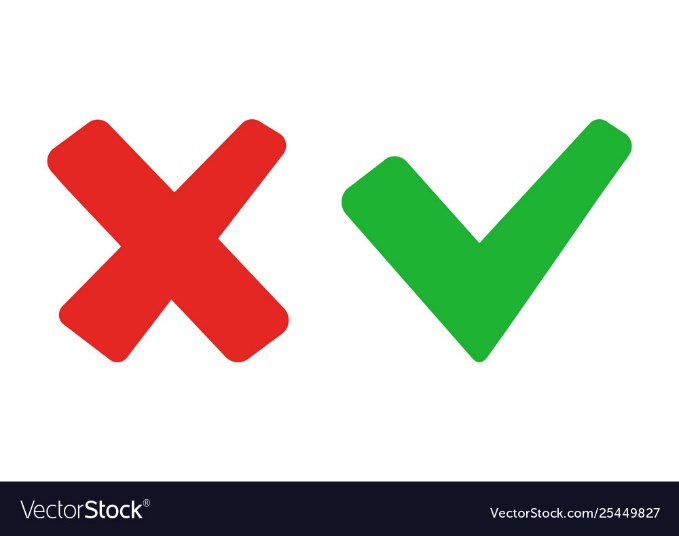